Carte blanche
Jouer au contact debout
1
EN TROIS PHASES
PHASE 3
Sortir du duel
PHASE 1 
La prise de décision
L’engagement du duel
PHASE 2
Les attitudes dans le duel
+ utilité du soutien
2
PHASE 1 :
PRISE DE DECISION
ENGAGER LE DUEL
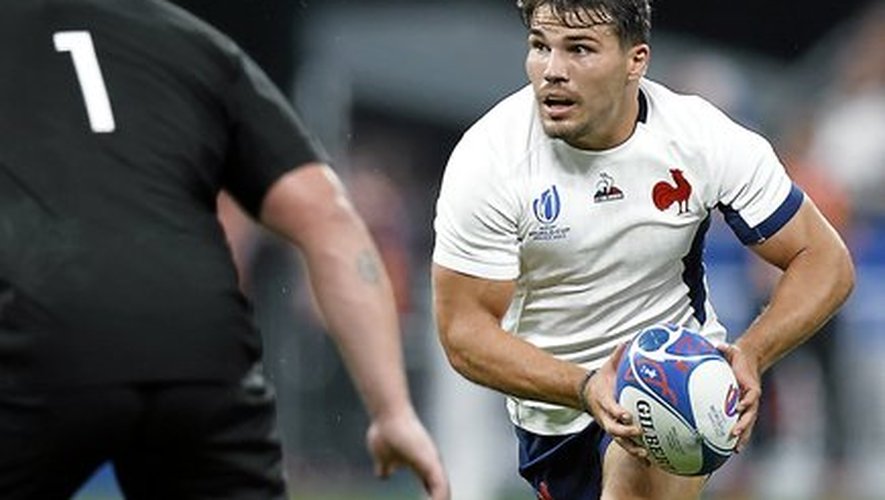 Lecture de jeu rapide
-Balayer la défense du regard 
-Se mettre dans l’espace avant la prise de balle
-Prendre en compte la structure de la défense
-Prendre en compte le rapport de force
-Volonté de gagner le duel (aspect mental)
CRÉER DE L’INCERTITUDE
-Ballon tenu à 2 mains
-Jouer sur les appuis
-S’engager sur l’épaule faible du défenseur
-Garder la vitesse de course
3
PHASE 2 :
LES ATTITUDES AU CONTACT
UTILITE DU SOUTIEN
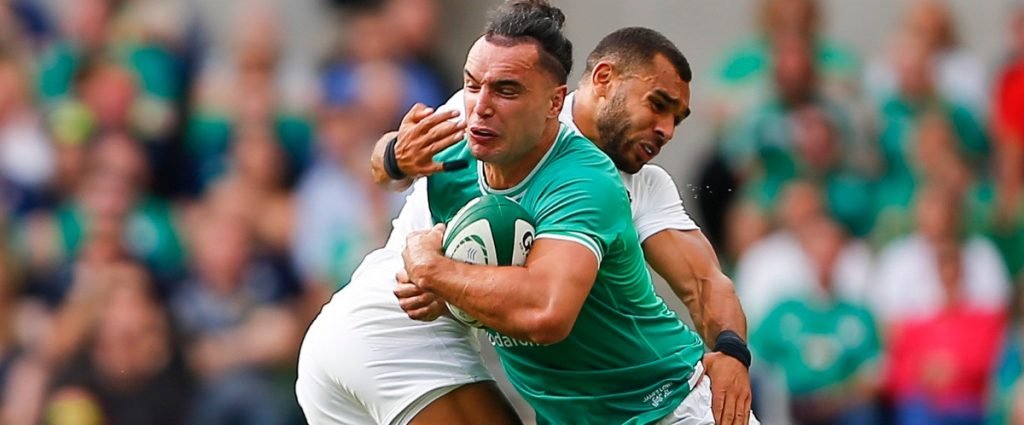 -Eloigner le ballon de la menace – ballon à 1 main (bout des doigts-avant bras)
-Attaquer l’épaule faible
-Utiliser le bras libre pour manipuler le défenseur si besoin
-Passe à 1 main
-Passer les épaules dans le dos du défenseur
-Activité des jambes pour restes debout
-Connection du soutien axial
-Déclenche la passe ou vient chercher main/main
-Accélère au moment du duel du porteur pour avoir un maximum de vitesse à la prise de balle
4
PHASE 3 :
Sortir du duel
Utilité du soutien
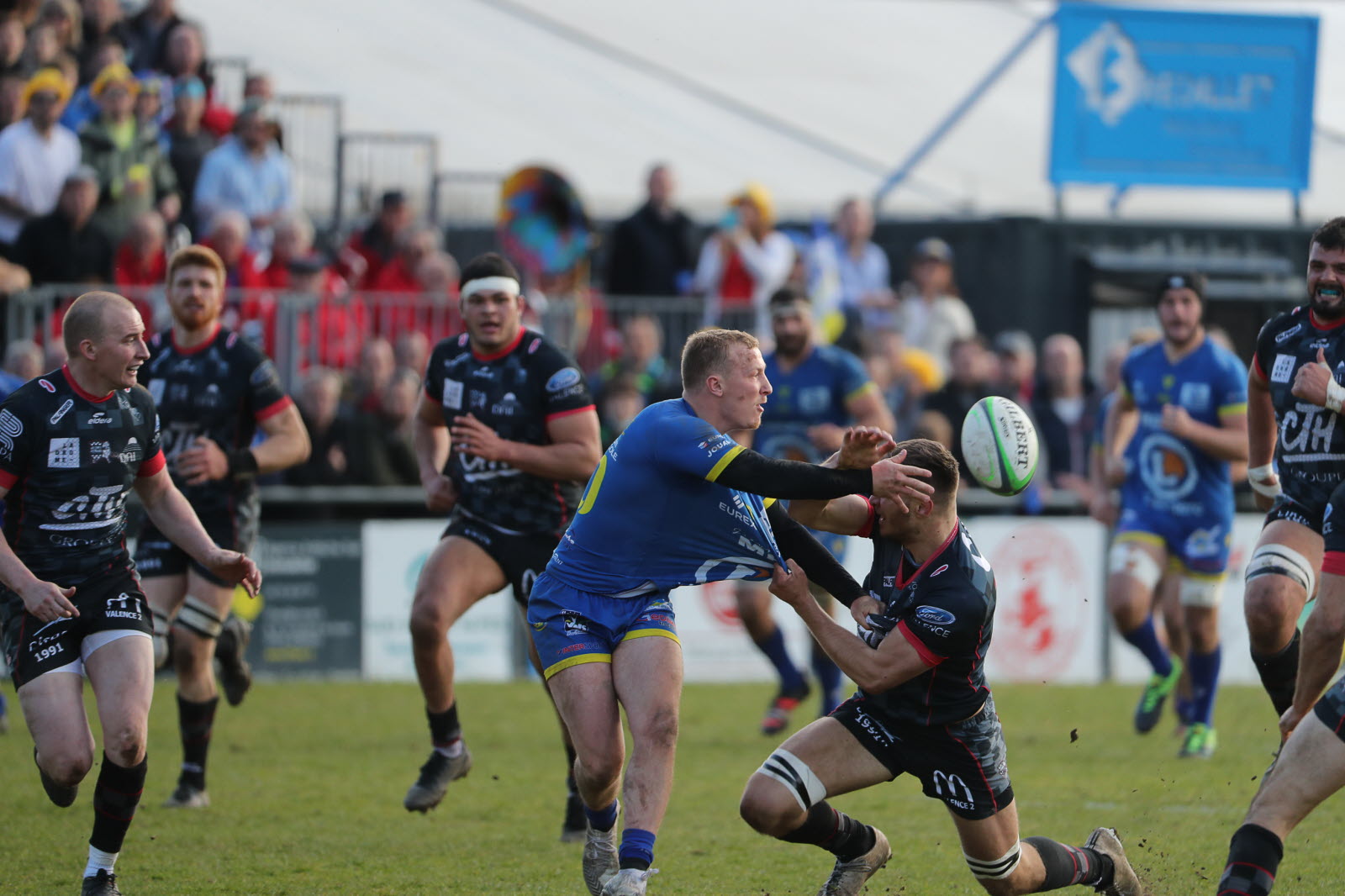 -Dérouler le bras pour transmettre le ballon
-Continuer sa course si pas de passage au sol pour casser la circulation défensive
-Converger vers la porteur
-Communiquer sa position au porteur
-Rentrer dans l’intervalle
-Remettre de la vitesse à la prise de balle
5
LES RESSOURCES A DEVELOPPER
TECHNIQUES : 
Manipulation du ballon
-Capacité à tenir le ballon à 2 mains avant le duel et l’éloigner de la menace dans le duel
-Capacité à faire la passe à 1 main
-Capacité à faire une chistéra
-Capacité à faire une passe dans la chute
Travail des appuis
-Changements d’appuis et de directions rapide
-Créer de l’incertitude
-Capacité à rester debout
PHYSIQUES : 
-Vitesse
-Explosivité
TACTIQUES : 
Lecture de jeu
-Lecture du rapport de force
-S’engager sur l’épaule faible du défenseur
Mentale : 
-Capacité a engager le duel sans appréhension
-confiance en soi
-Intelligence situationnelle
6
EN IMAGE
7
8